DEZAVANTAJLI VE RİSK ALTINDAKİ ÖĞRENCİLERE YÖNELİK REHBERLİK ÇALIŞMALARINDA DKAB ÖĞRETMENLERİNİN ROLÜ
REHBERLİK NE DEMEKTİR
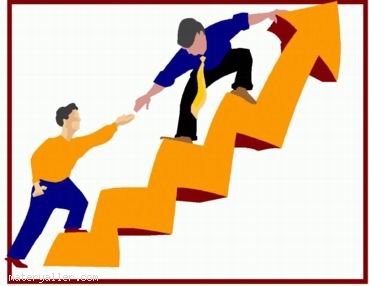 REHBERLİK;
      
          Bireylerin kişisel özelliklerinin farkında olmasını      sağlayarak belirlenen gerçekçi hedeflere ulaşmasında
istekli  kılmak, yol göstermek ve mücadele etmeye kararlı kılmaktır.
Dezavantajlı ve risk altındaki öğrenciler kimlerdir?
Risk altındaki  öğrenciler/çocuklar dediğimizde de en sık karşımıza çıkan 4 grup olduğu görülmektedir. Bunlar: 

sokak çocukları, 
suça itilen çocuklar
çalışan çocuklar,
istismara maruz kalan çocuklar şeklinde gruplandırılabilir. 
  
 Bunun yanı sıra;  dikkat eksikliği ve hiperaktivite sendromu, karşı olma-karşıt olma bozukluğu gibi ruhsal ve davranışsal bozukluğu olan çocuklar da bu gruba dahil edilmektedir.
Dikkat eksikliği
Suça itilen     çocuklar
Sokak çocukları
Dezavantajlı ve Risk Altındaki Öğrenciler
karşı olma-karşıt olma
Hiperaktivite
İstismara maruz kalan çocuklar
Çalışan çocuklar
Mülteci çocuklar
KENDİNE ZARAR VERME           SOKAKTA ÇALIŞMA            SUÇ İŞLEME EĞİLİMİ                                                          


   RİSK ALTINDAKİ öğrencileriN SERGİLEDİKLERİ DAVRANIŞLAR




     EVDEN KAÇMA            Okuldan KAÇMA            ŞİDDET EĞİLİMİ                   MADDE KULLANMA
Bu tarz davranışlara yol açan etkenler;
  
 Genetik etkenler
 Ailesel etkenler
 Psikolojik etkenler
 Çevresel  etkenler
 Göç,Afet
BİZE
   DÜŞEN        GÖREV               NEDİR
ÖĞRENCİLERE
           ROL-MODEL
               OLMAK
ÖĞRENCİYİ
                  VE 
       YAKIN ÇEVRESİNİ
           İYİ TANIMAK
BAŞKALARINA
    SAYGILI OLMAYI
      TEŞVİK ETMEK
UYULMASI GEREKEN KURALLARI ÖĞRENCİLERLE BERABER HAZIRLAMAK.
VELİLERLE İLETİŞİM        HALİNDE OLMAK,İŞBİRLİĞİ YAPMAK.
TÜRÜ VE GEREKÇESİ  NE OLURSA OLSUN ŞİDDETE ASLA TOLERANS GÖSTERMEMEK.
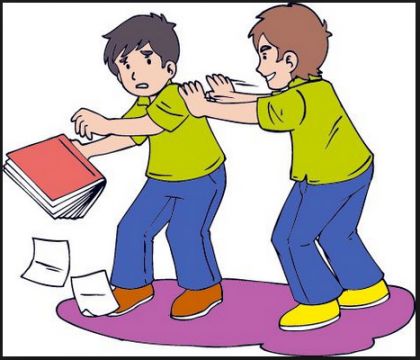 ÖĞRENCİLERİN SORUNLARINI
    DİNLEMEK,PROBLEMİN KAYNAĞINI                 ÖĞRENMEK VE ÇÖZÜM ÜRETMEYE 
                           ÇALIŞMAK.
RİSK GRUBUNDAKİ  ÖĞRENCİLER 
       İLE İLGİLİ OKUL REHBERLİK SERVİSİ İLE
             İŞBİRLİĞİ  İÇERİSİNDE OLMAK.
ŞİDDETE  EĞİMLİ  ÖĞRENCİLERLE İLGİLİ  GEREKEN  DURUMLARDA OKUL  İDARESİ  VE  İLGİLİ KURULUŞLARI  BİLGİLENDİRMEK.
ÖĞRENCİLERE DAVRANIŞLARI HAKKINDA GERİBİLDİRİM VERMEK.DOĞRU DAVRANIŞI ÖĞRETMEK.
ÖĞRENCİLERİN  BAŞARILI
 OLABİLECEĞİ ALANLAR BULMAK.
       POTANSİYELLERİNİ ORTAYA 
           ÇIKARMAYA ÇALIŞMAK.
ÖĞRENCİLERE   SORUMLULUK  VERMEK.
HAZIRLAYANLAR
                                          EMİNE KAYA
                                         TAMER AKTAŞ
                                         BARIŞ BAŞER
                                         ŞENAY TURAN
                                         ADEM DEMİR
                                         ALİ GÜNDÜZ